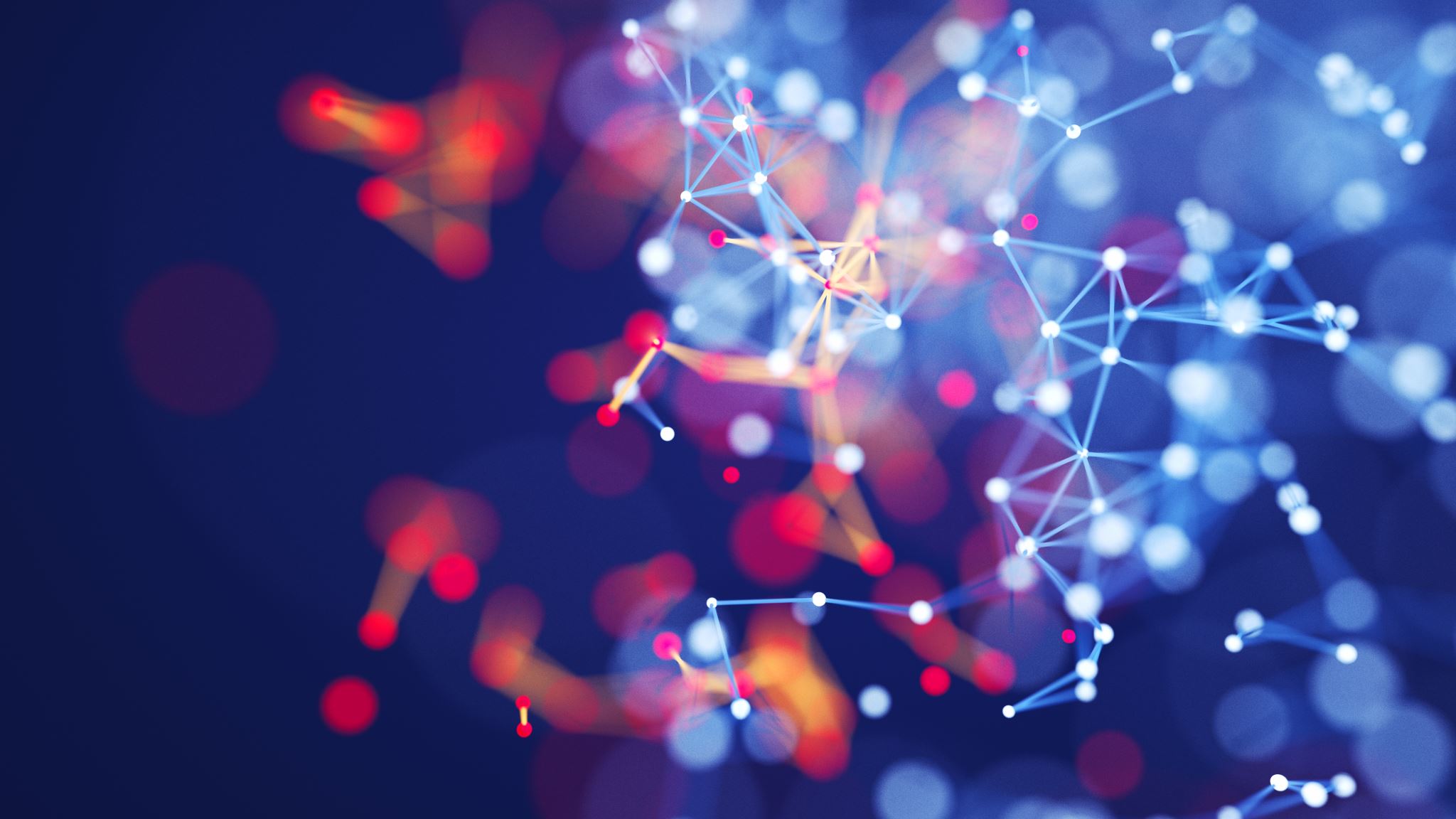 The church grew when…
Acts 6:1-7
Factors Not In Their Favor
Popular opinion: (Matthew 7:13-14; John 6:66; Luke 23:18)
Moral climate: (1 Corinthians 6:9-11; Romans 1:24-32; Matthew 19:3-9)
False religion: (Judaism, Gnosticism, idolatry)
False teaching: (Acts 15; Galatians 1:6-9)
Political oppression and widespread persecution: (Acts 4:17-18; 5:17-18, 5:27-42; 6:12; 7:54-8:4; 12:1-5; Gal. 6:12; 1 Peter 4:12; 1 Thessalonians 1:6-8)
And yet the church continued to grow! (Acts 11:26; 12:24)
[Speaker Notes: Not to say - as is the point of this lesson - that there wasn’t success, but those who believed continued to be in the majority.]
The Church Grew When…
The gospel, the word of God was preached. (Acts 6:7; 12:24; 19:20; 20:32; cf., Romans 1:16; Isaiah 55:11)
By God’s grace. (Acts 4:33; 11:23; 13:43; 20:32)
Hearts were convicted of sin. (John 16:8; Acts 2:22-23, Acts 2:36; 3:14-19; 5:29-32; 7:51-53; 8:22-23; 1 Cor. 6:9-11)
[Speaker Notes: addition to multiplication]
The Church Grew When…
When everyone got involved - from “addition” to “multiplication”. (Acts 2:41; 5:14; cf., Acts 7:17; Hebrews 6:14 - Ephesians 4:11-16)
“Everyday…” (Acts 2:41, 46; 5:42; cf., 2 Timothy 2:4)
[Speaker Notes: addition to multiplication]
The Church Grew When…
Commitment to the “whole message”. (Acts 5:20; 20:20, 27; Psalms 119:160)
Sin addressed. (Acts 5, 1 Cor. 5; 6:9-11; Rev. 2 & 3)
Hearts were persuaded & committed. (Acts 2:44-47; Acts 4:19-20; 26:28-29; 2 Timothy 1:12)
Saints were edified and strengthened. (Acts 14:22; 16:5; 20:32)
[Speaker Notes: Not to say - as is the point of this lesson - that there wasn’t success, but those who believed continued to be in the majority. 

Willingness to suffer - because they believed the best was yet to come.]
The Church Grew When…
Willingness to suffer. (Revelation 12:11; Acts 4:13; 5:20, 40-42; 8:1-4; Matthew 5:10-12; Rom. 8:18)
Sacrifices made. (Acts 2:45; 4:32-37; 19:18-19)
Distractions avoided. (Acts 6:1-6; Mark 4:19; Luke 10:40-42; 2 Timothy 2:5)
Acted by faith and rendered obedience. (Acts 2:41; 4:4; 6:7; 8:12; 16:31-34)
[Speaker Notes: Not to say - as is the point of this lesson - that there wasn’t success, but those who believed continued to be in the majority. 

Willingness to suffer - because they believed the best was yet to come.]
The Church Will Grow Today When…
The gospel, the word of God is preached. 
Hearts are convicted of sin. 
When everyone is involved… “Everyday…”
Commitment to the “whole message”. 
Sin is addressed
Hearts are persuaded & committed. 
Saints are edified and strengthened. 
Willing to suffer. 
Sacrifices made. 
Distractions avoided. 
Act by faith and rendered obedience.
[Speaker Notes: Not to say - as is the point of this lesson - that there wasn’t success, but those who believed continued to be in the majority. 

Willingness to suffer - because they believed the best was yet to come.]